Нафта та її переробка
На́фта — горюча корисна копалина, складна суміш вуглеводнів різних класів з невеликою кількістю органічних кисневих, сірчистих і азотних сполук, що являє собою густу маслянисту рідину, від темно-бурого до чорного кольору. Нафта має характерний запах, легша за воду, у воді нерозчинна.
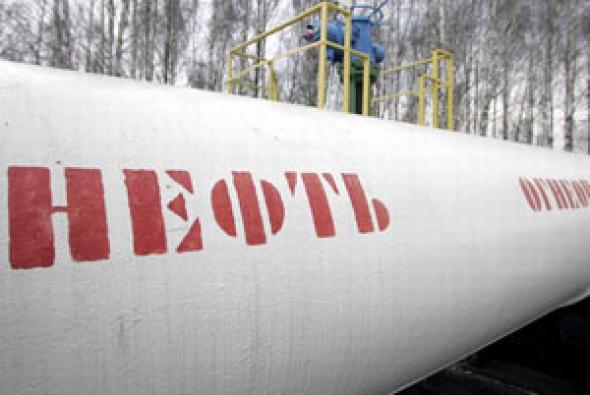 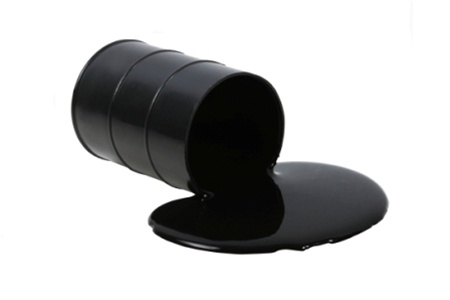 Добування нафти та її склад
Нафта і рідкі нафтопродукти, що одержують при її переробці, служать основними рідкими паливами. Раціональне використання нафти базується на її глибокій хімічній переробці з максимальним виходом легких, світлих продуктів (бензин) і газоподібної вуглеводневої сировини для хімічної промисловості.
Нафта залягає в пористих шарах осадових порід на глибині від 100 до 6000 метрів, обсяг скупчень може досягати мільярдів кубометрів. Покладам нафти супроводжують побіжні пальні гази, які знаходяться під великим тиском. Витяг нафти проводять різними методами:     фонтанним;
компресорним;
глибинно-насосним.
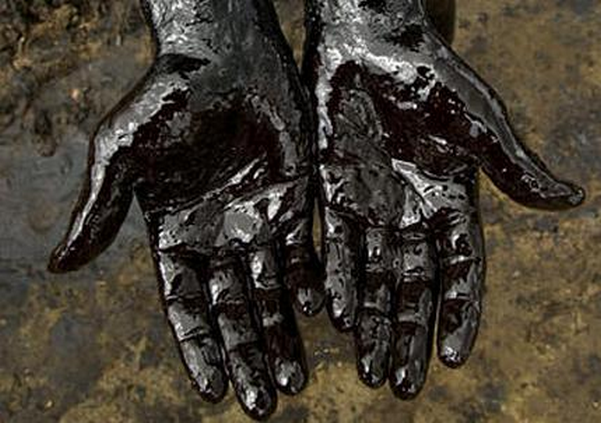 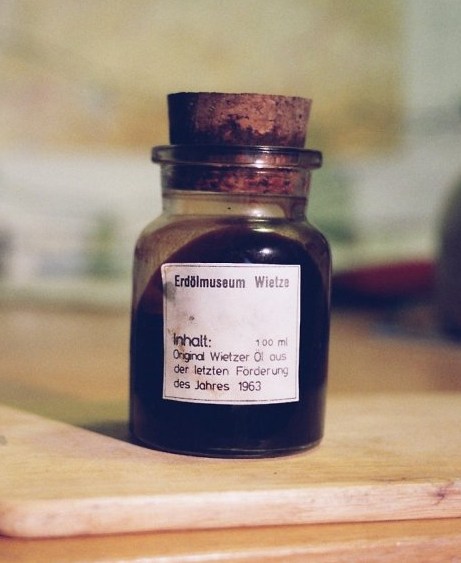 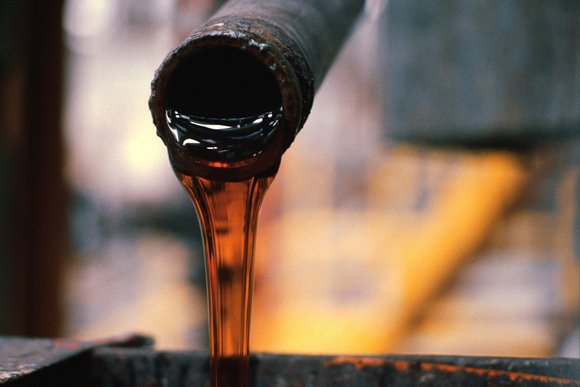 Нафта, що надходить на поверхню, у своєму складі містить:
побіжні гази - 50-100 м3/т,
воду - 200-300 кг/т;
мінеральні солі: 10-15 кг/т.
Тому на нафтових промислах роблять підготовку нафти до переробки. Вона полягає в наступному:
видалення розчинених газів;
видалення мінеральних солей; .
зневоднювання нафтової емульсії.
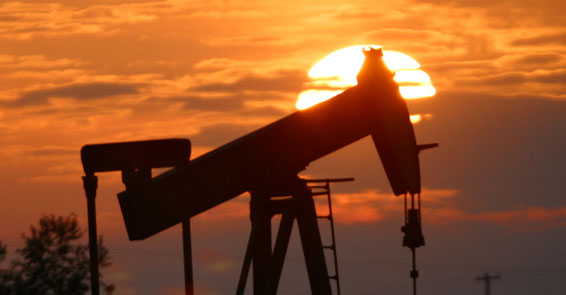 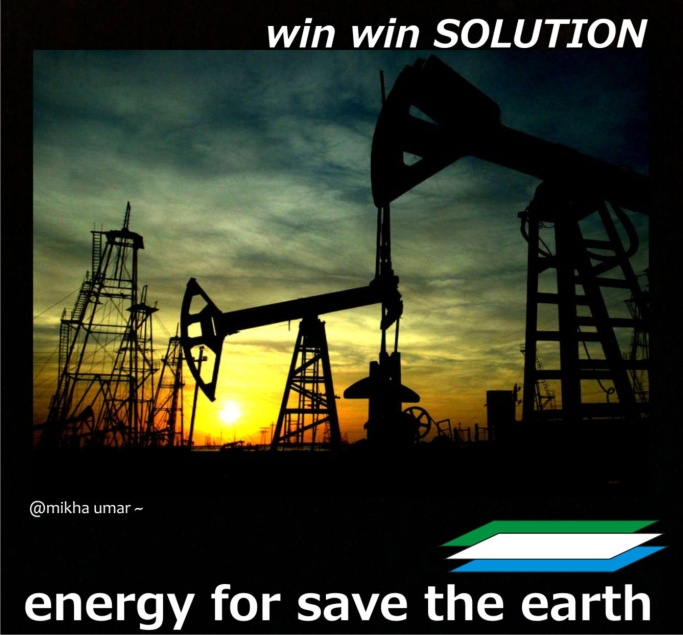 Нафта являє собою складну суміш різноманітних хімічних сполук: у першу чергу - вуглеводнів.
До складу нафти входять:
1) рідкі і розчинені тверді парафінові вуглеводні (алкани);
2) нафтенові вуглеводні ( циклоалкани);
3) ароматичні вуглеводні (арени).
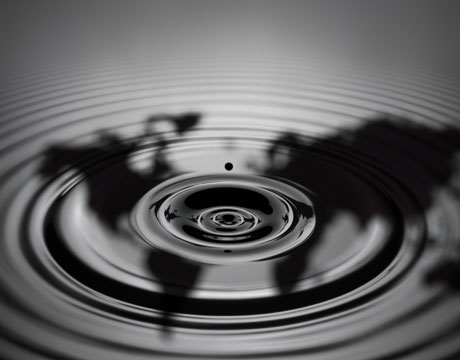 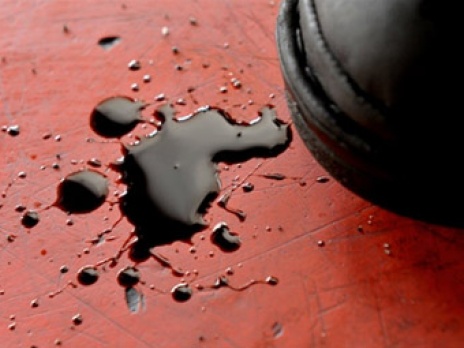 Нафта містить: нафтенові кислоти, смолисті й асфальтові речовини, сірчисті сполуки, азотисті сполуки й інші.
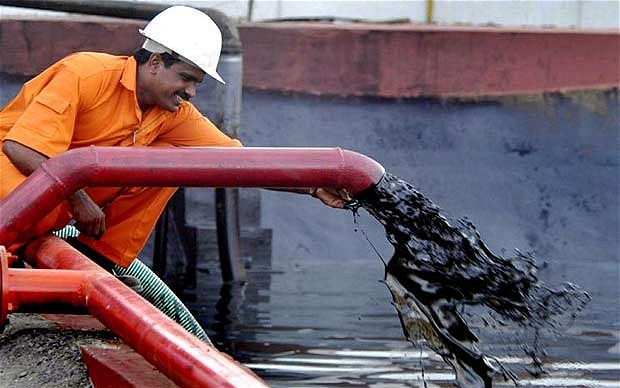 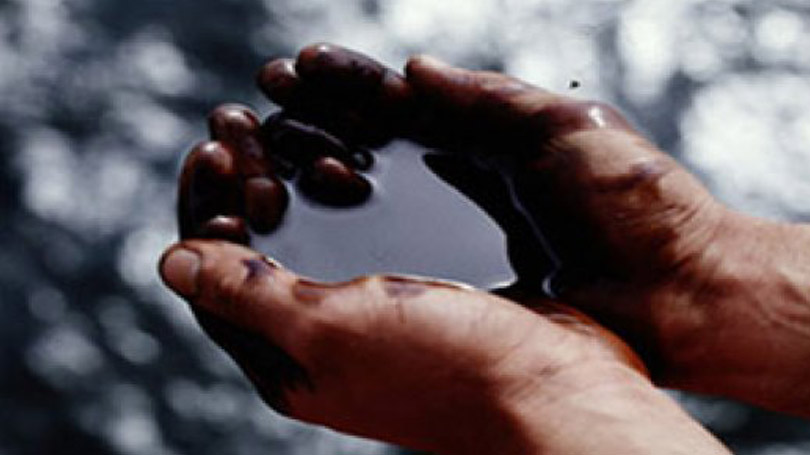 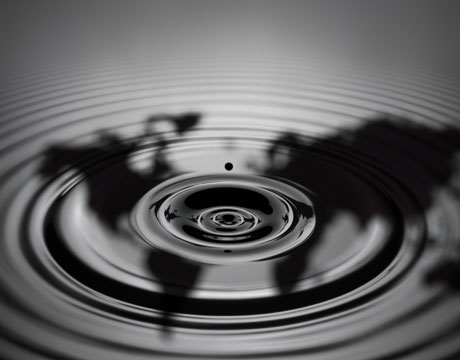 Основні нафтопродукти:
На НПЗ із нафти виробляють:
індивідуальні парафінові, олефинові й ароматичні сполуки, котрі є сировиною органічного синтезу;
пальні і мастильні матеріали;
моторні палива (авіаційні, автомобільні бензини, керосин, лігроїн),
дизельне паливо;
тверді і напіврідкі суміші парафинів (парафін, вазелін);
бітуми,електродний кокс, розчинники;
мастила.
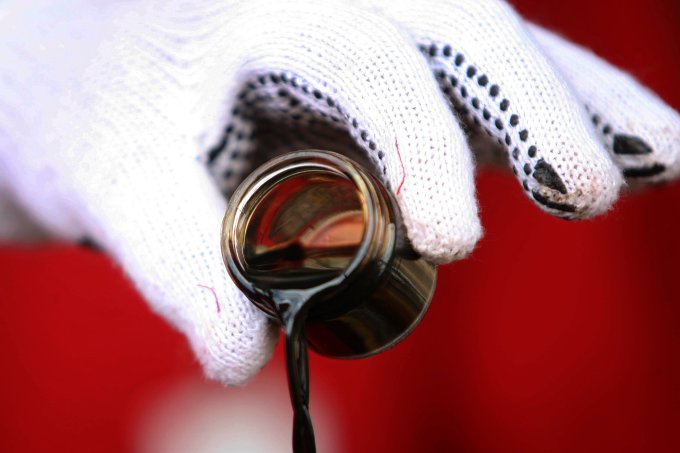 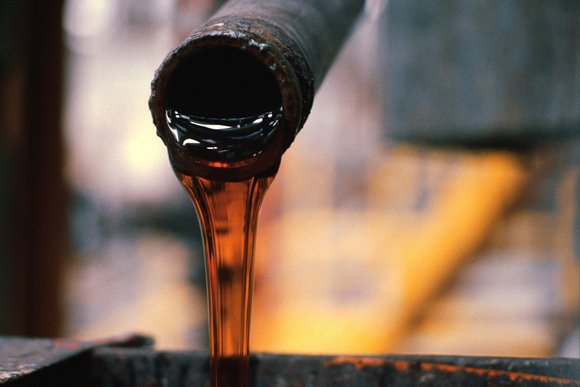 Методи переробки нафти:
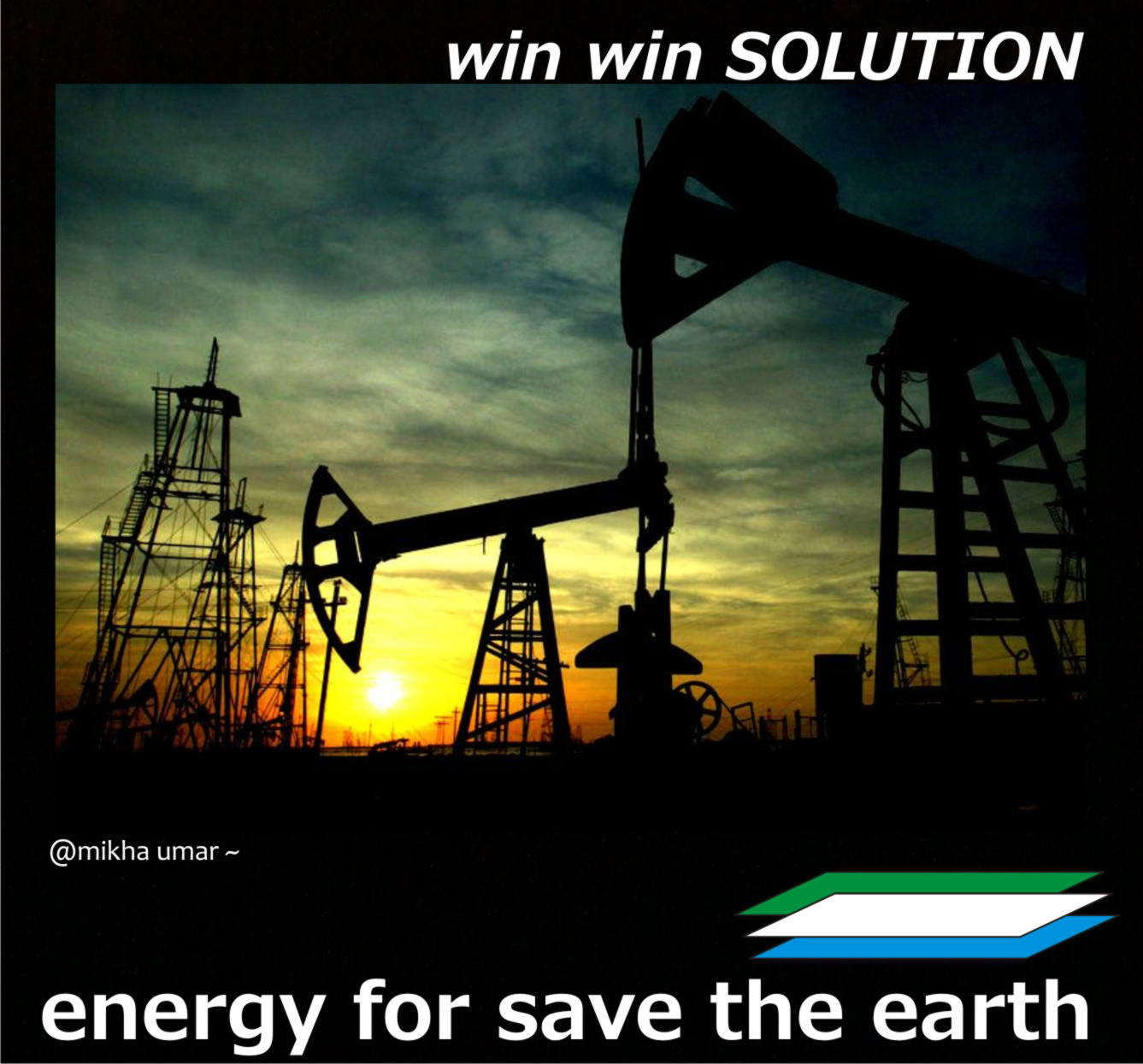 Розрізняють первинні і вторинні методи переробки нафти.
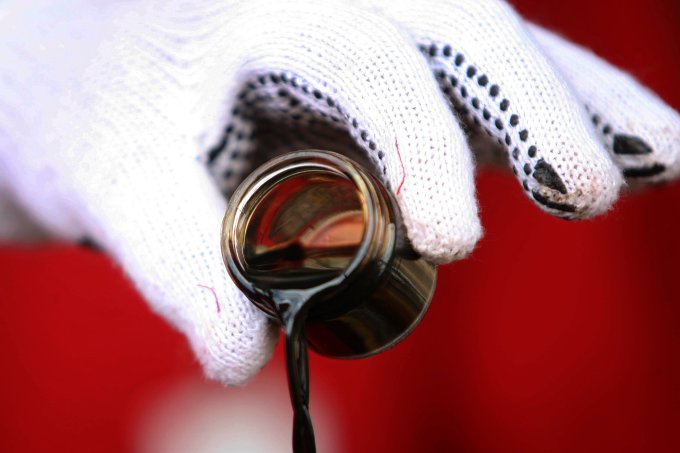 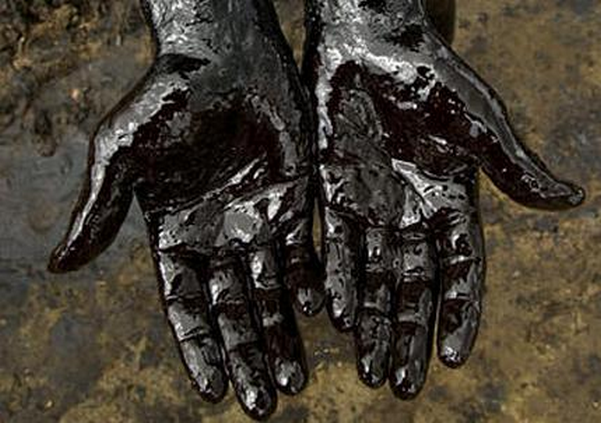 Первинні (фізичні) методи засновані на різних температурних інтервалах кипіння окремих фракцій нафти - це прямий відгін нафти.
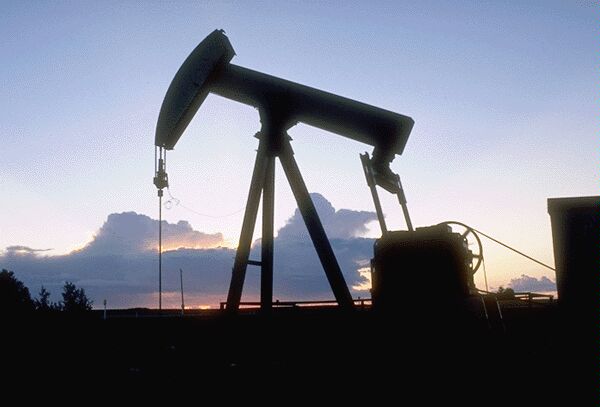 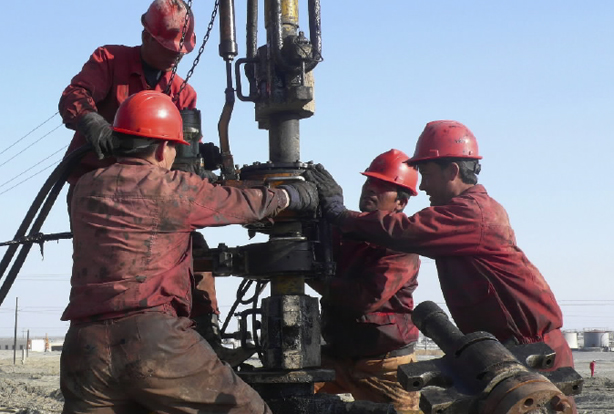 Вторинні (хімічні) методи засновані на повному перетворенні нафтової сировини під дією підвищеної температури і тиску, а також застосування каталізаторів; це різні види крекінгу і риформінгу нафти.
Усі методи засновані на високотемпературних ендотермічних процесах і реакціях, тобто для їхнього здійснення необхідне підведення тепла ззовні.
Термічні процеси переробки:
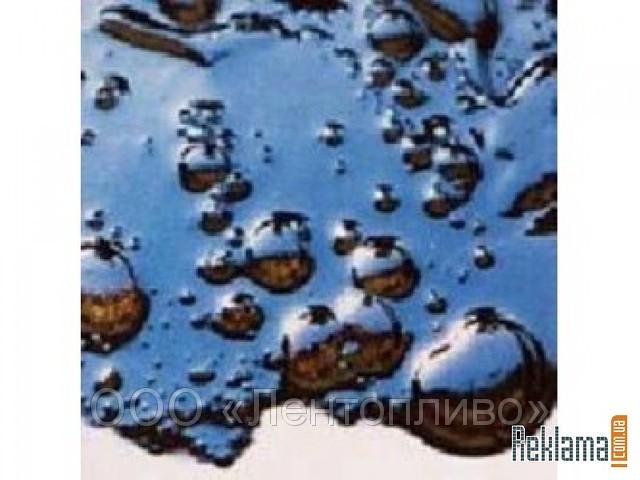 У залежності від умов і призначення поділяються на:
 термічний крекінг;
 піролиз;
 коксування.
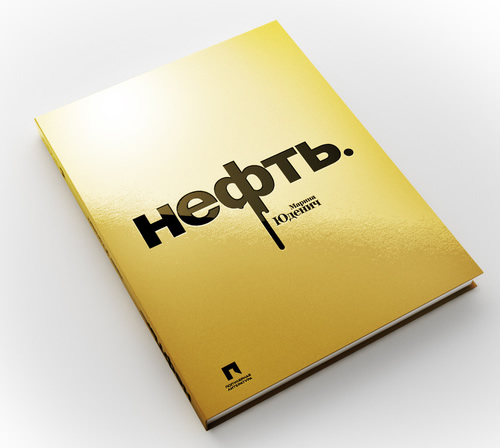 Нафта та нафтопродукти: негативний вплив на оточуюче середовище:
Транспортні аварії у Світовому океані, аварії на міжнародних нафтомагістралях, викиди відходів переробки нафти у атмосферу, ґрунтові води – все це призводить до забруднення довкілля, змушує частіше звертатися до питання доцільності такого "перспективного" прогресу, підвищення безпеки нафтової та нафтопереробної галузі
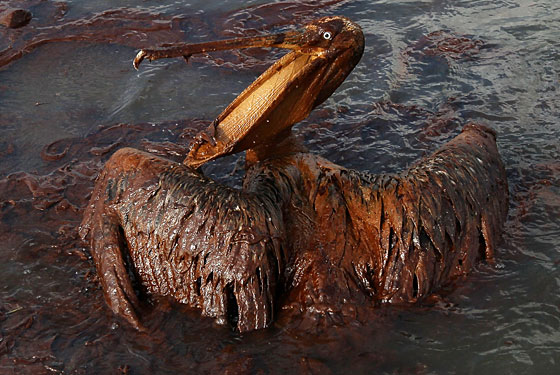 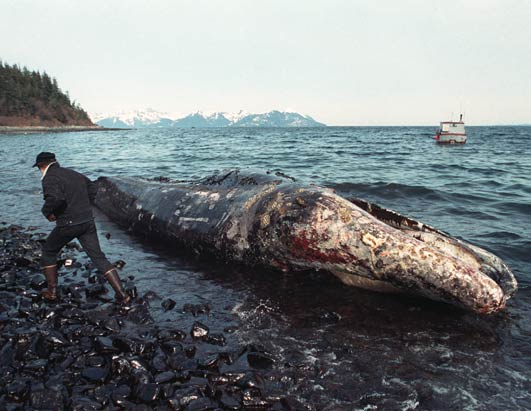 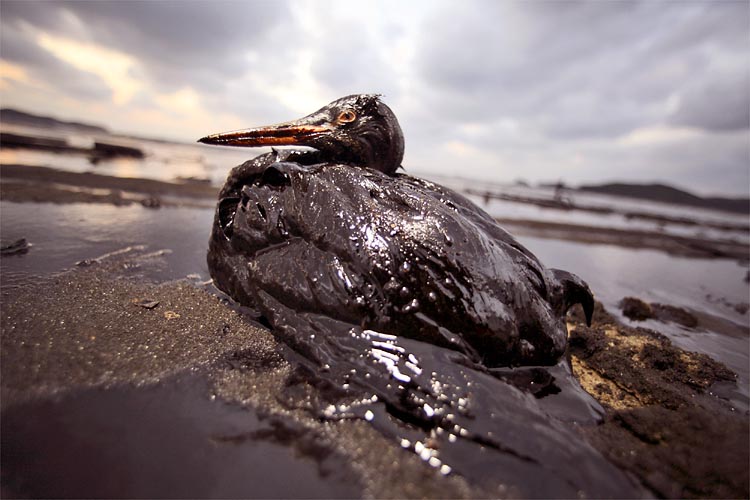 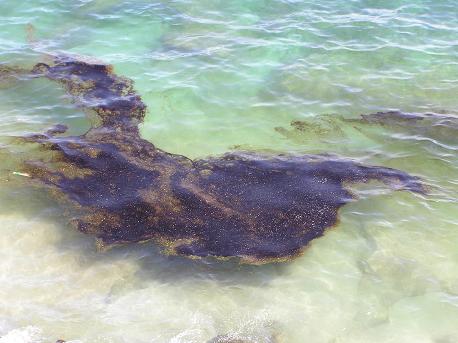 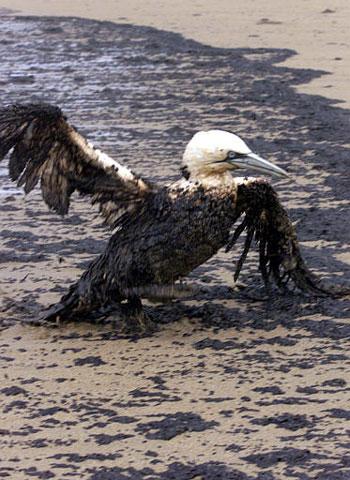 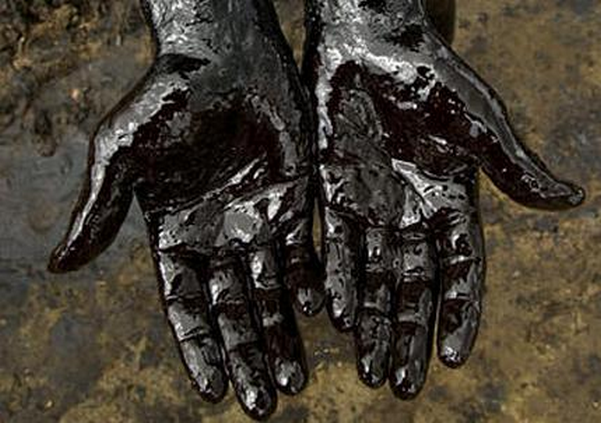 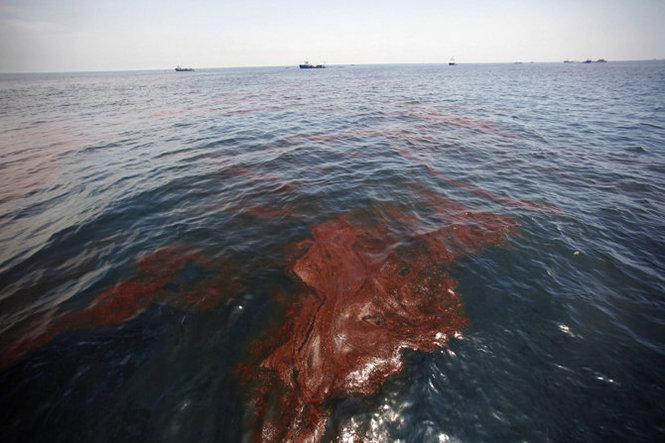 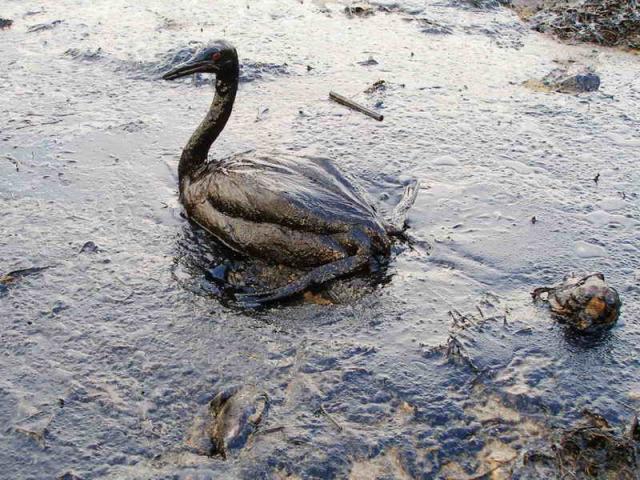